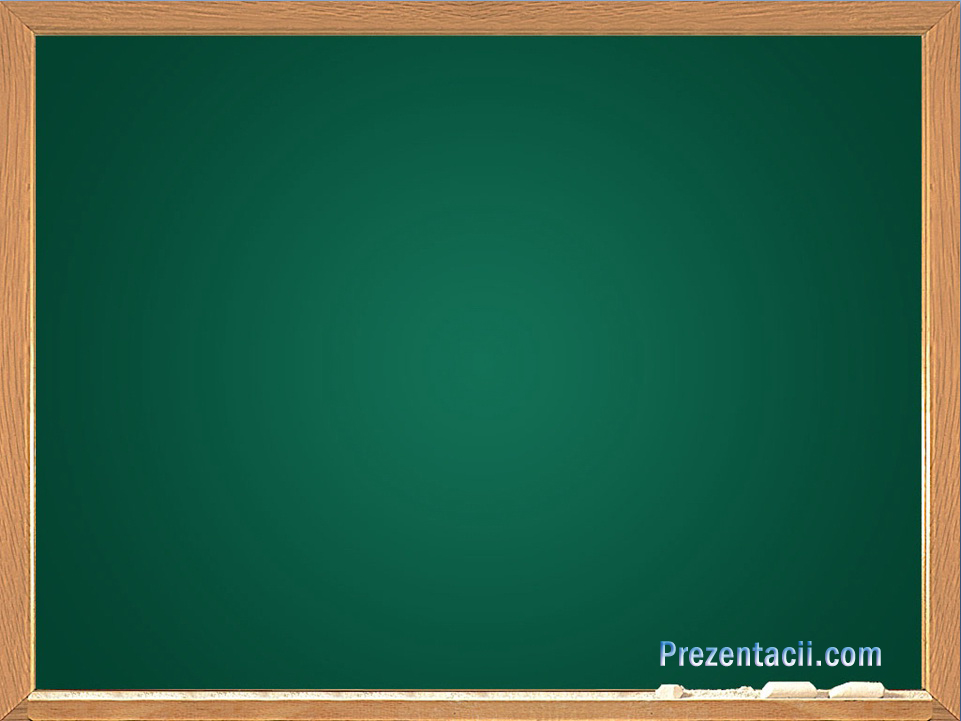 КРОССВОРДЫ
к чудо-прописям
          
часть 1
Учитель начальных классов 
МОУ СОШ № 15 
Кирилюк С.М.
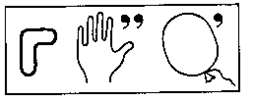 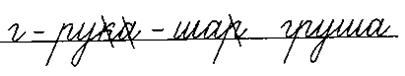 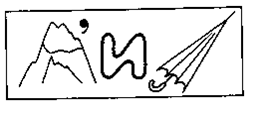 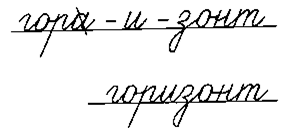 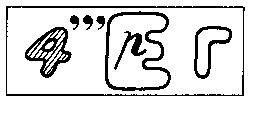 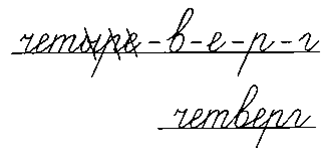 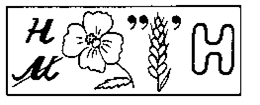 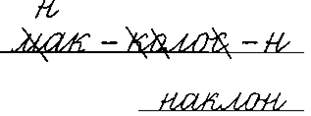 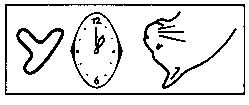 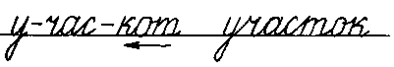 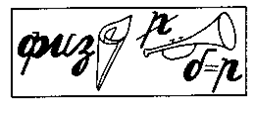 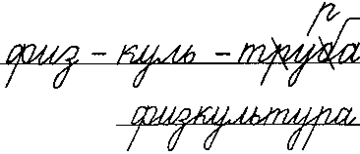 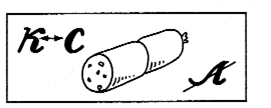 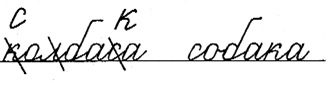 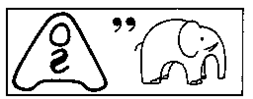 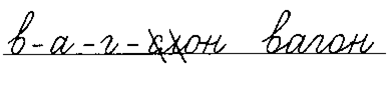 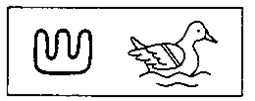 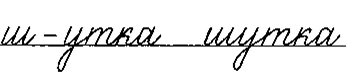 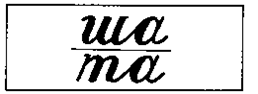 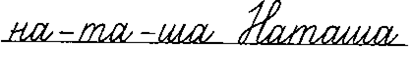 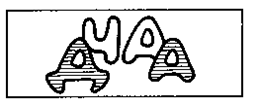 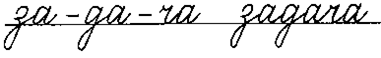 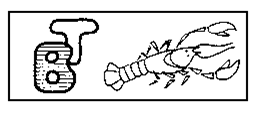 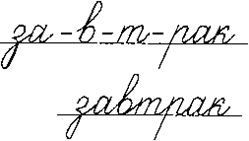 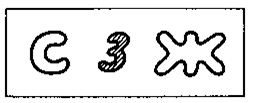 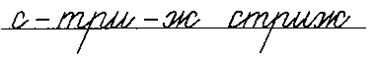 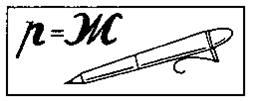 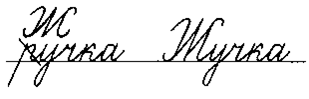 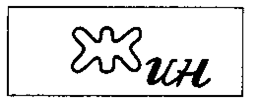 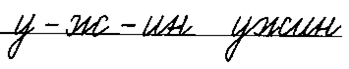 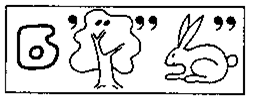 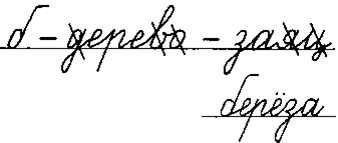 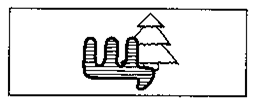 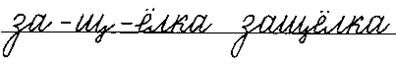 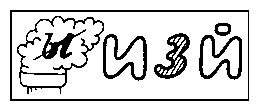 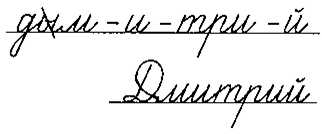 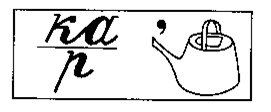 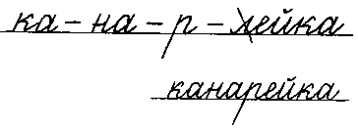 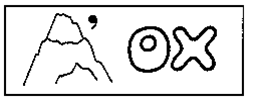 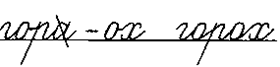 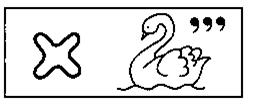 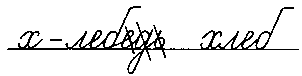 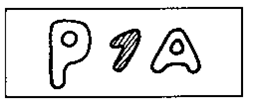 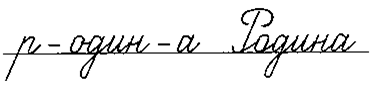 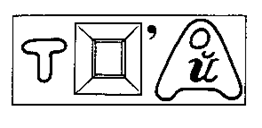 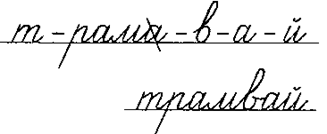 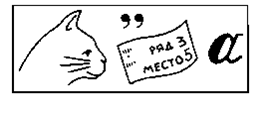 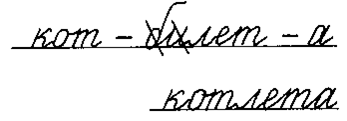 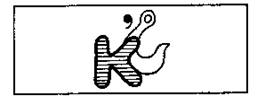 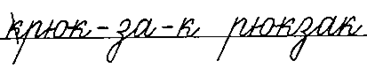 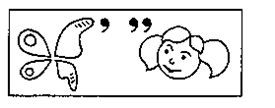 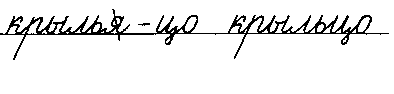 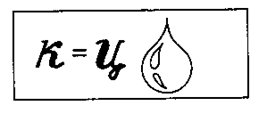 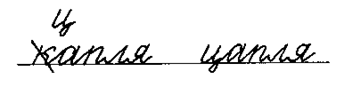 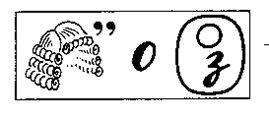 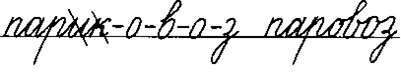 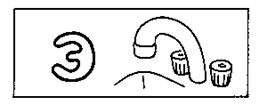 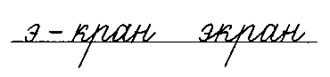 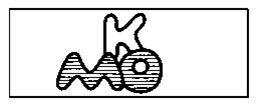 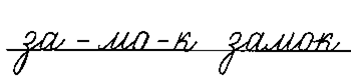 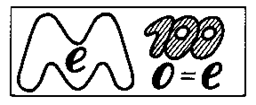 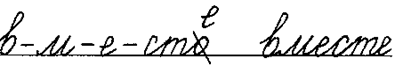 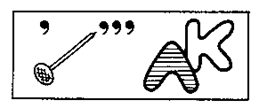 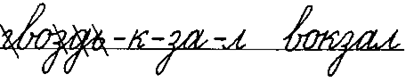 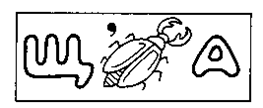 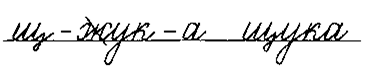 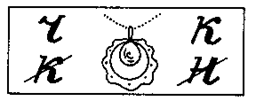 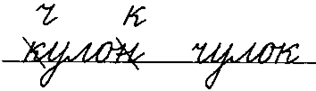 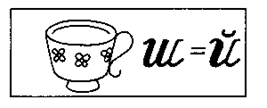 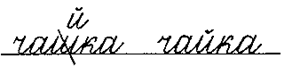 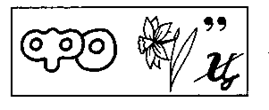 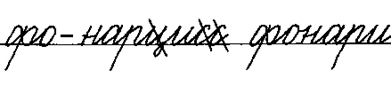 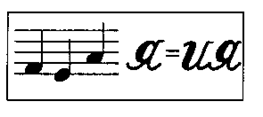 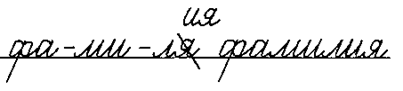 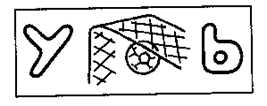 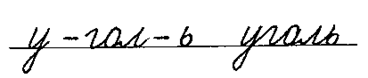 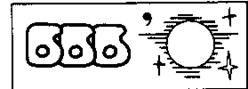 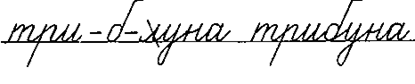 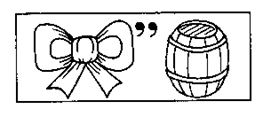 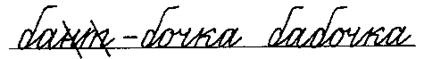 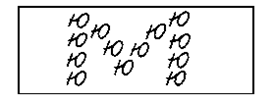 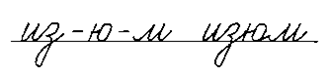 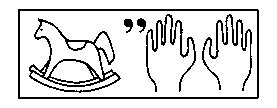 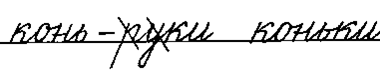 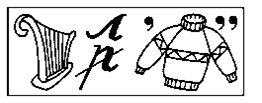 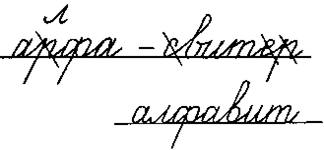 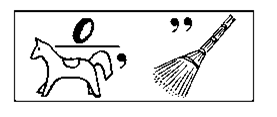 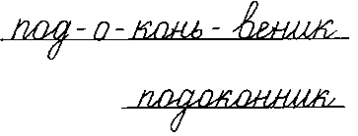 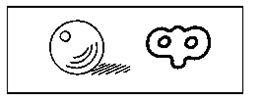 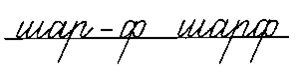 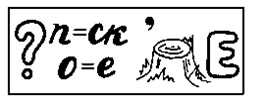 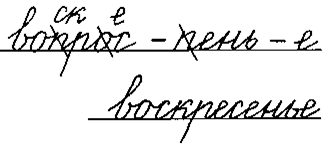 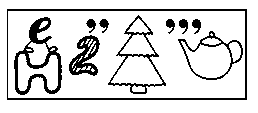 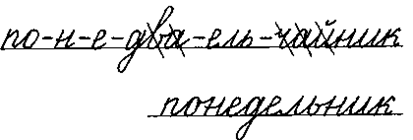 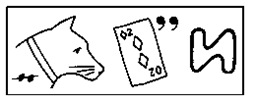 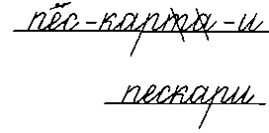 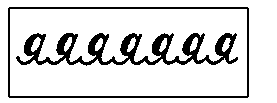 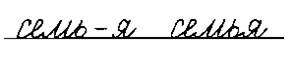 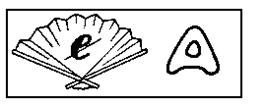 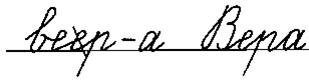